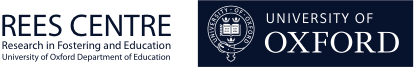 What are the factors associated with the educational outcomes of children in care? A systematic review.
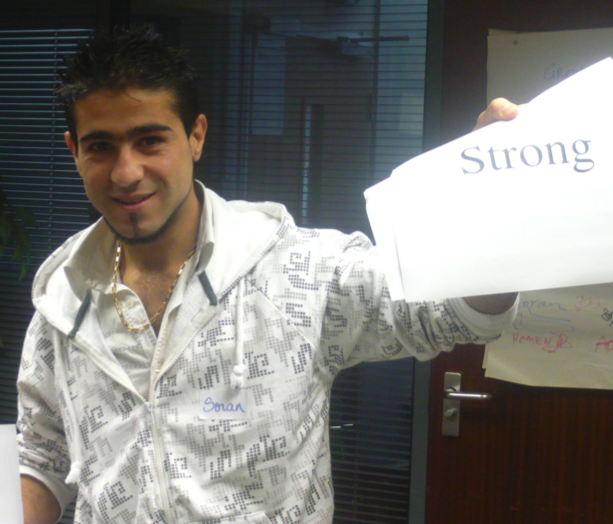 Aoife O’Higgins
Rees Centre for Research in Fostering and Education
aoife.ohiggins@education.ox.ac.uk
[Speaker Notes: Title]
What are the factors associated with the educational outcomes of children in care? A systematic review.
Rationale for the research
Systematic reviews
Methodological challenges
Findings from the review
Are we any wiser?
Rationale for the research
Low educational attainment of children in care (Trout et al., 2008; Scherr, 2007)
Interventions for the education of children in care limited success (Liabo et al. 2012; Forsman & Vinnerljung, 2012)
Theory of change? Evidence base?
Rationale for the research (cont.)
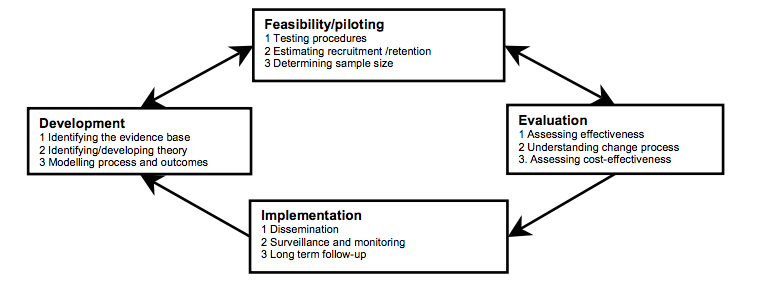 Risk factors!
Key elements of the development and evaluation process (Craig et al., 2008: Guidance on Development of Complex Interventions)
Systematic reviews
Knowledge gap: What are the factors associated with educational outcomes of children in care? 

“A systematic review aims to comprehensively locate and synthesize research that bears on a particular research question, using organised, transparent and replicable procedures at each step in the process” (Littell et al., 2008) 

Systematic reviews of risk factors are lacking, complex but necessary (Murray et al., 2009)
[Speaker Notes: What’s the point of a systematic review? 
Evidence we can trust – evidence in a systematic way 
Protocol]
Systematic review: decisions to be made
Population: excluded children in residential care because needs are likely to be different
Comparison groups: none necessary
Outcomes: only standardized outcomes
Methodologies: only quantitative
Dates?
Languages?
Sources of data?
Systematic reviews: methodological challenges
Defining risk factors (Kraemer et al., 2005)
Search string: ‘risk’
‘Risk’ concept absent from most studies
Protective / promotive factors are complex
Being in care associated with low attainment
‘Offshoot’ review: is being in care associated with low educational attainment? OR Is ‘being in care’ an effective intervention for educational outcomes?
Critical appraisal & synthesis made difficult by heterogeneity (e.g. length of time in care).
Systematic reviews: data sources
Databases
ERIC
British Education Index
Australian Education Index
International Bibliography of Social Sciences
Scopus
Medline
PsycInfo
Social Services Abstracts 
Sociological Abstracts
Database of Education Research (EPPI Centre) 
Campbell and Cochrane Libraries
Social Policy and Practice (part of SCIE)
Google and Google Scholar

CYSR hand searched
Experts contacted
Websites
NFER
C4EO 
CERUK Plus (Current education & children’s services research UK) 
SCIE
The Fostering Network
BAAF
NCB
NSPCC
Joanna Briggs Institute
What Works Clearinghouse
Department for Education
Chapin Hall
Office of Planning, Research and Evaluation in Administration for Children and Families (USA).
Systematic reviews: findings
7135 studies identified & screened
331 full text obtained & analysed for inclusion
294 excluded
37 included 

All in English, all post 1990. 
How many have I missed?
Systematic reviews: findings (cont.)
Individual factors:
Age
Gender
Ethnicity
Special Educational Needs
Behavioural problems
Mental Health
IQ
Language
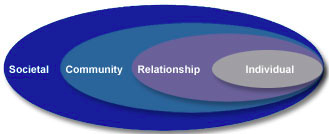 (Bronfennbrenner, 1979)
Systematic reviews: findings (cont.)
Family factors:
Birth families
Carer characteristics
Carer level of education
Carer aspirations / expectations
Carer involvement (school / home)
Home characteristics
Systematic reviews: findings (cont.)
Care history factors:
Age at entry
Reason for entry
Length of time in care
Number of placements / stability
Placement type
Social work
Systematic reviews: findings (cont.)
School factors:
School transfers
Aspirations for further/higher education
Attendance
Grade retention
Receiving extra help (intervention)
Teachers expectations

No studies looked at structural factors…
Example: length of time in care
(Department for Education for England, 2013)
Example: length of time in care
Educational outcomes of children in care in study samples did not vary by the length of time children spent in care (Aldgate et al., 1992; AIHW, 2007, 2011; Burley and Halpern, 2001; Berger et al., 2009; Evans, 2004; Geenen and Powers, 2006; Sawyer and Dubowitz, 1994; Townsend, 2012) 
Conger and Rebeck (2001) determined that children performed better on reading and maths scores if they stayed in care for the minimum duration of the semester after they entered. Leaving care in the middle of the semester was also associated with poorer attendance. Is this instability rather than length of time in care? 
Zima et al. (2000) found that children who had been living in foster care for a greater number of years were significantly more likely to have been excluded from school. De Lemos (1997) also found that the longer children spent in care, the lower their academic outcomes.
Example: length of time in care
Why?
Different context?
Who are the participants? 
Methodology used?
Can we trust the findings anyway?
Conclusion: Are we any wiser?
Fixed correlates (correlate with the outcome, can’t be changed): age, gender, ethnicity, special educational needs, mental health, behavioural problems. 
These may moderate the outcome, they indicate whether interventions should be targeted at specific populations (Only one included study did moderation analysis)…
Conclusion: Are we any wiser?
Risk correlates (correlate with the outcome): length of time in care, number of placements, placement type, school transfers, etc. 

Risk factors (correlate + occur before the outcome): Age at entry (is it a proxy?), birth risks, reason for entering care (proxy?).
Conclusion: Are we any wiser?
Protective / promotive factors: 
Carer involvement
Carer aspirations
Positive feelings about school 

Are these points for intervention?
References
Other than included studies
Bronfenbrenner, U. (1979). The ecology of human development: Experiments by nature and design. Harvard University Press (p. 330). Harvard University Press. Retrieved from http://www.amazon.com/dp/0674224574
Craig, P., Dieppe, P., Macintyre, S., Michie, S., Nazareth, I., & Petticrew, M. (2008). Developing and evaluating complex interventions: the new Medical Research Council guidance. British Medical Journal, 337, 979–983. Retrieved from http://dx.doi.org/10.1136/bmj.a1655
DfE. (2013). First Statistical Release: Children looked after in England (including adoption and care leavers) year ending 31 March 2013 (p. 19). London. Retrieved from https://www.gov.uk/government/uploads/system/uploads/attachment_data/file/244872/SFR36_2013.pdf
Forsman, H., & Vinnerljung, B. (2012). Interventions aiming to improve school achievements of children in out-of-home care: A scoping review. Children and Youth Services Review, 34(6), 1084–1091. doi:10.1016/j.childyouth.2012.01.037
Fraser, M. W., Richman, J. M., Galinsky, M. J., & Day, S. H. (2009). Intervention Research: Developing Social Programs. New York City, NY: Oxford University Press.
Kraemer, H. C., Kraemer Lowe, K., & Kupfer, D. J. (2005). How to understand what research tells us about risk to your health. New York City, NY: Oxford University Press.
Liabo, K., Gray, K., & Mulcahy, D. (2012). A systematic review of interventions to support looked-after children in school. Child & Family Social Work, 1–13. doi:10.1111/j.1365-2206.2012.00850.x
Littell, J. H., Corcoran, J., & Pillai, V. (2008). Systematic Reviews and Meta-Analysis. New York City, NY: Oxford University Press.
Murray, J., Farrington, D. P., & Eisner, M. P. (2009). Drawing conclusions about causes from systematic reviews of risk factors: The Cambridge Quality Checklists. Journal of Experimental Criminology, 5(1), 1–23. doi:10.1007/s11292-008-9066-0
Scherr, T. G. (2007). Educational Experiences of Children in Foster Care: Meta-Analyses of Special Education, Retention and Discipline Rates. School Psychology International, 28(4), 419–436. doi:10.1177/0143034307084133
Trout, A. L., Hagaman, J., Casey, K., Reid, R., & Epstein, M. H. (2008). The academic status of children and youth in out-of-home care: A review of the literature. Children and Youth Services Review, 30(9), 979–994. doi:10.1016/j.childyouth.2007.11.019